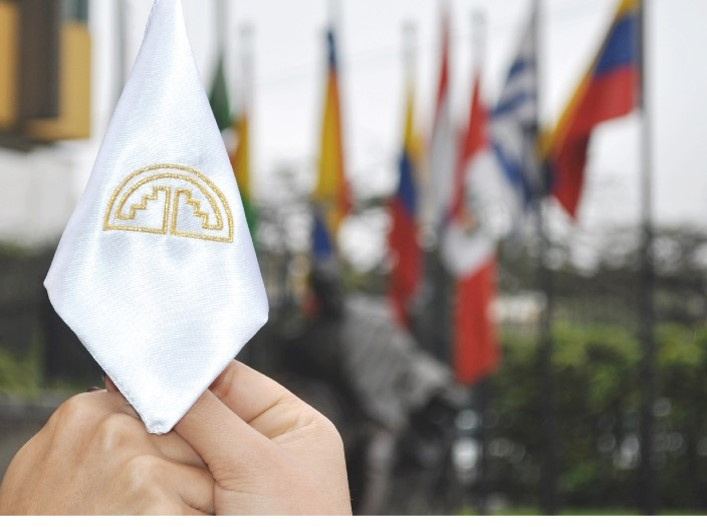 CARRERA DE COMERCIO EXTERIOR Y NEGOCIACIÓN INTERNACIONAL
TEMA:
Procesos de Integración económica que permitan analizar la funcionalidad de la Comunidad Andina dentro de la región


AUTORA:
Eugenia Medina

DIRECTOR:
Econ. Oswaldo Miño Mgt.
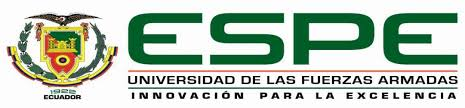 ¿Qué ha ocurrido con la CAN?
La CAN ha atravesado por distintas etapas en su proceso de evolución de integración. Desde 1998 hasta el 2007 el comercio intracomunitario represent el 9% Se evidencia un desplazamiento dell comercio entre los miembros.
¿Qué motiva la baja representatividad del comercio intracomunitario?
Acuerdos de libre comercio firmados con terceros países
Prácticas desleales al comercio
Importancia de la Investigación
Actualización del conocimeinto
Analizar la funcionalidad de la CAN en el perídoo actual
Brindar pautas en material de política comercial
Planteamiento del problema
Analizar los flujos comerciales de los países miembros de la Comunidad Andina
Analizar el crecimiento económico de los países miembros de la Comunidad Andina .
Determinar la creación o desviación del comercio dentro de la Comunidad Andina como consecuencia del proceso de Integración económica a través de Indicadores de dinámica relativa de comercio intrarregional.
Objetivo General
Analizar la funcionalidad de la Comunidad Andina dentro de la región como un proceso de Integración económica durante el periodo 2010-2019
Objetivos
Objetivos Específicos
MARCO TEÓRICO
TEORÍA DE LA INTEGRACIÓN ECONÓMICA DE BELA BALASSA (1964)
Define a la integración como un proceso =etapas
TEORÍA DE LAS UNIONES ADUANERAS DE JACOB VINNER
Da a conocer los “efectos” que provocan las interacciones económicas sobre los sitemas de producción de una economía.
Nota: (Balassa, 1964).
Nota: Fundamentos de Integración económica (s,f).
BREVE RECORRIDO DE LA EVOLUCIÓN DE LA CAN
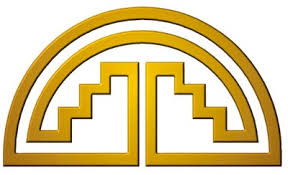 MARCO REFERENCIAL
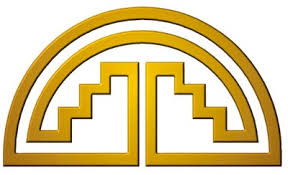 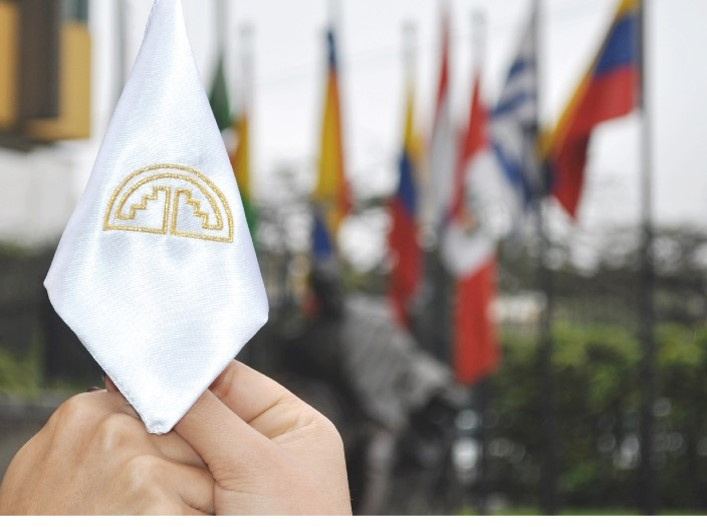 MARCO METODOLÓGICO
Se utilizará un tipo de investigación descriptiva.
Para la consecución del objetivo general y estratégico se utilizarán herramientas estadísticas descriptivas básicas como la tasa de crecimiento, porcentaje de participación. 
La aplicación de indicadores básicos de posición comercial, el uso de variables macroeconómicas como: el PIB, riesgo país, balanza comercial, inversión extranjera, tasa de desempleo e inflación.
Indicadores de dínámica relativa del comercio .
Tasa de crecimiento promedio anual de las exportaciones e importaciones intracomunitarias
Porcentaje de participación del comercio ntra y extracomunitario con respect al comercio mundial de la CAN 2010-2019
Tasa de crecimiiento promedio del comercio intra y extrcomunitario de la CAN período 2010-2019
ANÁLISIS DEL COMERCIO EXTERIOR DE LA COMUNIDAD ANDINA
Nota: (Comunidad Andina, 2019)
Exportaciones de la CAN a países y zonas comerciales más representativos durante el período 2010-2019 (en millones de dólares)
Principales proveedores de la Comunidad Andina durante el período 2010-2019 (millones de dólares)
Participación del comercio de la CAN: exportaciones intra y extracomunitarias con respecto al comercio mundial
Importaciones intracomunitarias de la Comunidad Andina período 2010-2019
Importaciones extracomunitarias de los países miembros de la Comunidad Andina período 2010-2019
Exportaciones extracomunitarias de los países miembros de la Comunidad Andina período 2010-2019 (Millones de dólares)
Exportaciones intracomunitarias de la Comunidad Andina período 2010-2019 (millones de dólares)
Balanza comercial intracomunitaria de la Comunidad Andina período 2020-2019
Balanza comercial extracomunitaria de la Comunidad Andina período 2010-2019
Índice de apertura de los países miembros de la CAN período 2010-2019
INVERSIÓN EXTRANJERA-RIESGO PAÍS
PIB-INFLACIÓN
TASA DE DESEMPLEO
RIESGO PAÍS
INVERSIÓN EXTRANJERA DIRECTA
ANÁLISIS DEL CRECIMIENTO ECONÓMICO DE LA CAN
IED en el marco de la integración:

VERTICAL/HORIZONTAL:
Empresas pertenecientes a países andinos o externas
Instrumentos de integración comercial

AEC
Prácticas desleales al comercio
Promoción de la libre competencia
Acuerdos incluidos dentro de acuerdos de integración y  APPIS
DECISIÓN 291: Tratamiento de capitales extranjeros
DECISIÓN 292: Régimen de empresas multinacionales
Porcentaje promedio de IED  hacia los miembros de la CAN 2010-2019.
Porcentaje promedio de IED hacia América Latina  2010-2019
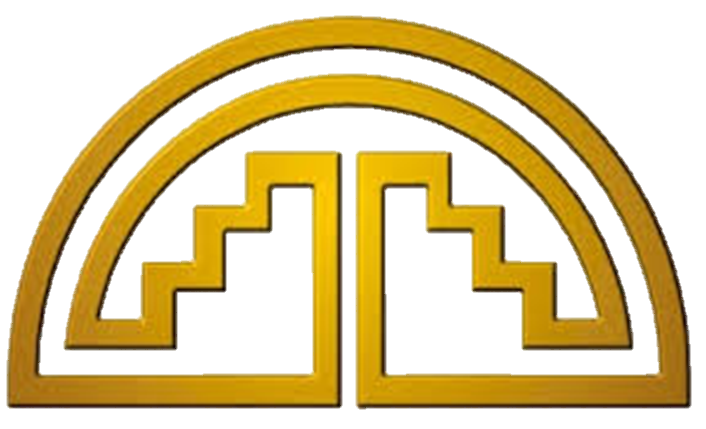 ECUADOR
COLOMBIA
IED 											RIESGO PAÍS
PERÚ
BOLIVIA
IED 											RIESGO PAÍS
PIB-INFLACIÓN
Porcentaje promedio de participación de los países miembros en el PIB comunitario (2010-2019) en millones de dólares.
COLOMBIA
ECUADOR
PIB											INFLACIÓN
BOLIVA
PERÚ
PIB											INFLACIÓN
BOLIVA
PERÚ
PIB											INFLACIÓN
TASA DE DESEMPLEO.
INDICE DE COMERCIO INTRARREGIONAL
ÍNDICE DE INTENSIDAD DEL COMERCIO
APLICACIÓN DE INDICADORES DE DINÁMICA RELATIVA DEL COMERCIO
=1 No hay sesgo
Menor a 1= menor intensidad
Mayor a 1= mayor intensidad
ELASTICIDAD INGRESO DE LAS EXPORTACIONES/IMPORTACIONES INTRA Y EXTRA REGIONALES
PROPENSIÓN A EXPORTAR INTRARREGIONALMENTE
Elasticidades ingreso de las importaciones intrarregionales y extra regionales por país miembro de la CAN durante el período 2010-2019
CONCLUSIONES Y RECOMENDACIONES
CONCLUSIONES Y RECOMENDACIONES
CONCLUSIONES Y RECOMENDACIONES